Березнівський район
Презентація педагогічного досвідувчителя  початкових класів
Орлівського ліцею
Хильчук Ніни Олексіївни
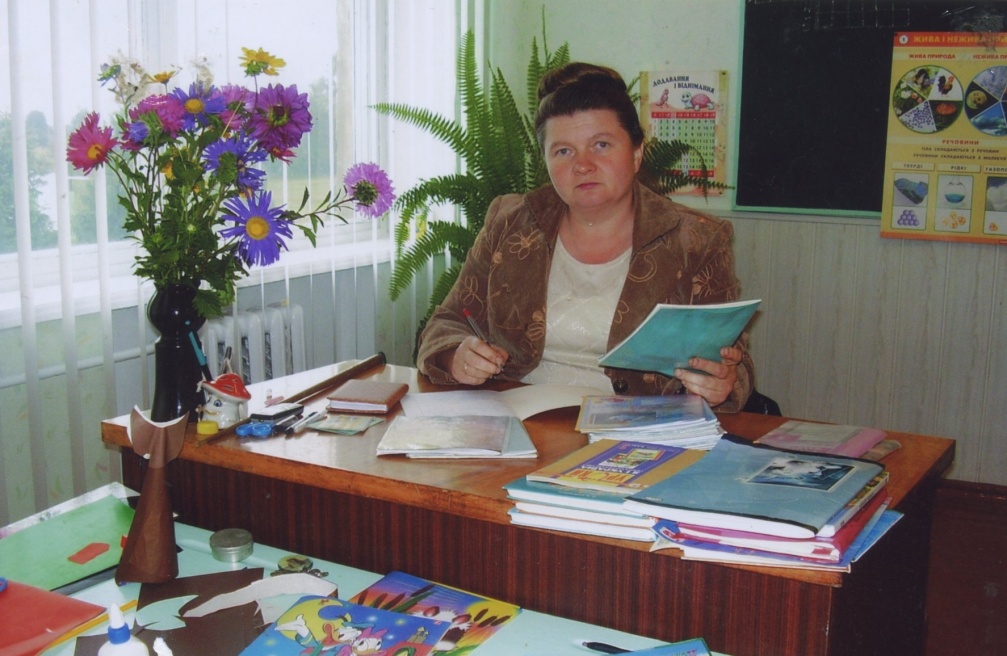 Компетентнісний підхід до навчання молодших школярів
2022 рік
Актуальність і необхідність вивчення:
Компетентісно-орієнтований підхід до формування змісту освіти став новим концептуальним орієнтиром сучасних шкіл України, що обумовлено постійно зростаючими вимогами ринку праці, стрімкими технологічними змінами, глобалізацією, у тому числі зростанням академічної і трудової мобільності педагогічних працівників.
	Тому, актуальним завданням сучасної школи є реалізація компетентнісного підходу в навчанні, який передбачає спрямованість освітнього процесу на формування і розвиток ключових компетенцій особистості.
Об’єкт та предмет дослідження:
Різниця понять:
Основні напрями компетентнісного підходу:
Структура компетентності європейських експертів:
Основні компоненти компетентнісно-орієнтованого навчання (за І.В.Родигіною):
Компетентність
Основні групи компетентностей:
Соціальні (характеризують вміння людини повноцінно жити в суспільстві)
Полікультурні (оволодіння досягненнями культури, розуміння та повага до життєвих цінностей та ідеалів інших людей)
Комунікативні (вміння спілкуватися усно та писемно)
Інформаційні (вміння опрацьовувати інформації)
Саморозвитку і самоосвіти (мати потребу і готовність постійно навчатися протягом всього життя)
Продуктивної творчої діяльності
Напрямки проведення моделі управлінської діяльності з упровадження компетентнісно-зорієнтованого підходу:
О.Я.Савченко: “Вміє вчитися той учень, який … “:
сам визначає мету діяльності або приймає поставлену вчителем;
проявляє зацікавленість у навчанні, докладає вольових зусиль;
організовує свою працю для досягнення результату;
відбирає або знаходить відповідні знання та способи для розв’язання задачі;
виконує в певній послідовності сенсорні, розумові або практичні дії, прийоми, операції;
усвідомлює свою діяльність і прагне її вдосконалення;
має вміння й навички самоконтролю і самооцінки.
Умови реалізації компетентнісного підходу до навчання молодших школярів:
Чітке усвідомлення учасниками навчального процесу дидактичної специфіки, закладеної в поняття “компетентність” як педагогічної категорії, яка може характеризувати як певний етап в освітньому процесі, так і його кінцевий результат – результат освіти.

Чітке визначення вимог до кінцевого рівня сформованості базових компетенцій учнів та до основних етапів їх формування.

Послідовність реалізації компетентнісного підходу на різних етапах та рівнях формування змісту шкільної освіти
Навчальні технології при компетентнісному підході у навчанні :
Види контролю у початкових класах:
Особливості оцінки результатів навчання школярів початкових класів :
Дякую за увагу!
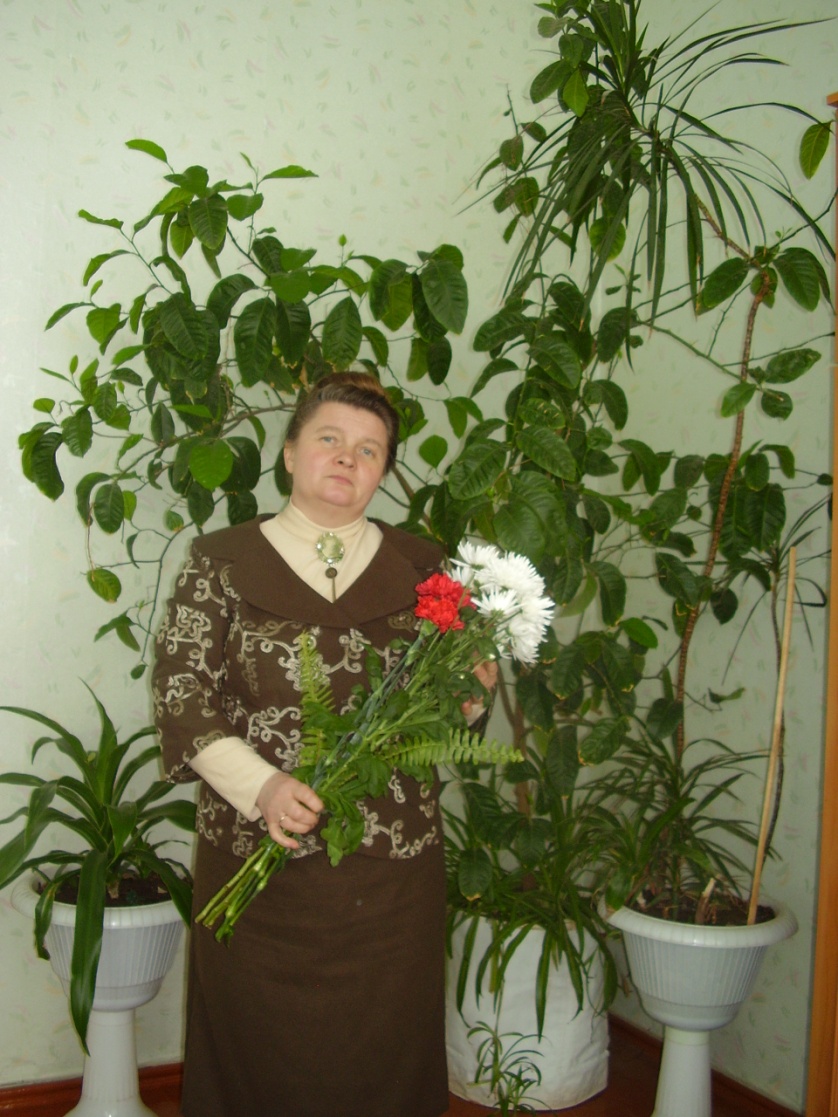 Хильчук Ніна Олексіївна
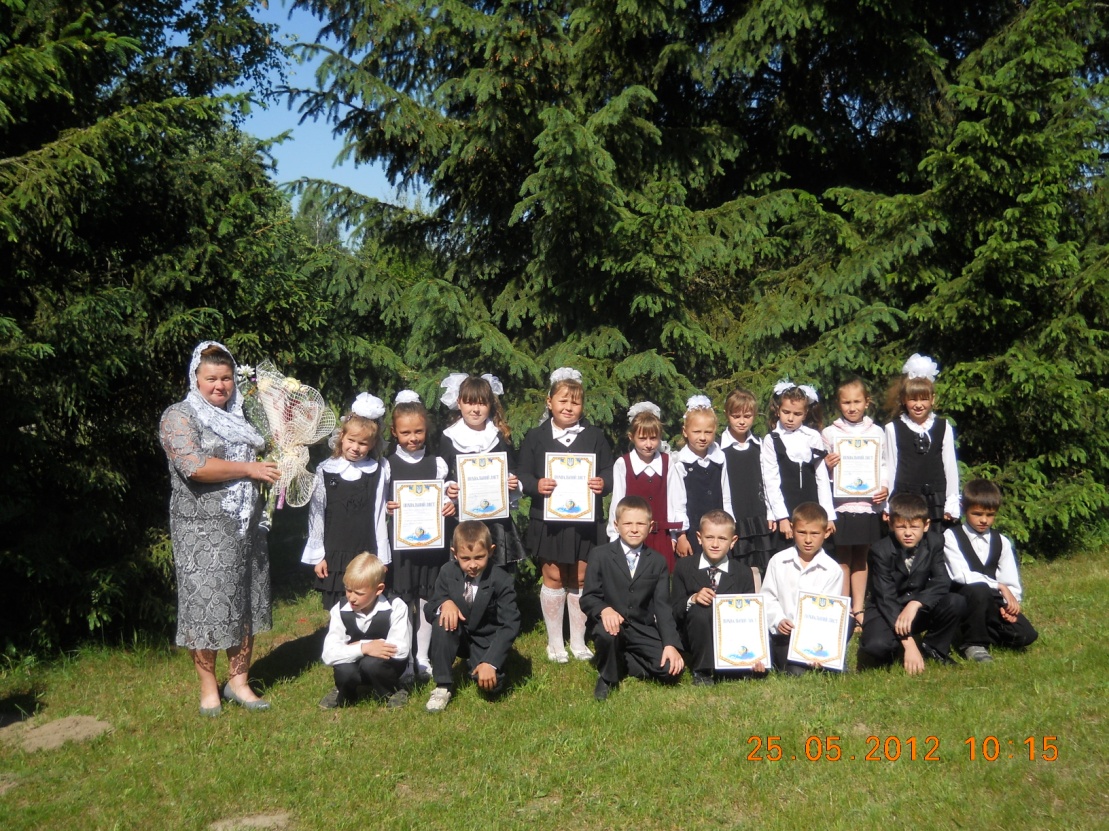